Varustamo
14.12.2021
ESR+ sisällöt 2021-2027
Keski-Suomen ELY-keskus
Euroopan sosiaalirahasto plus 2021-2027
Euroopan sosiaalirahasto plus (ESR+) on EU:n tärkein ihmisiin kohdistuvien investointien rahoitusväline. Siitä tarjotaan merkittävää tukea EU:n työllisyys-, sosiaali-, koulutus- ja osaamispolitiikkojen toteuttamiseen ja näiden alojen rakenneuudistuksiin.

Osana koheesiopolitiikkaa ESR+ jatkaa myös EU:n taloudellisen, alueellisen ja sosiaalisen yhteenkuuluvuuden tukemista ja auttaa näin vähentämään jäsenmaiden ja alueiden välisiä eroja.

Ohjelmakaudelle 2021–2027 ESR+:lle on osoitettu noin 99,3 miljardia euroa
ESR => ESR+ päättyvästä ohjelmasta alkavaan ohjelmaan
Kestävää kasvua ja työtä Suomen rakennerahasto-ohjelma 2014-2020

TL 3 Työllisyys ja työvoiman liikkuvuus
TL 4 Koulutus, ammattitaito ja elinikäinen oppiminen
TL 5 Sosiaalinen osallisuus ja köyhyyden torjunta
	


TL 9 REACT-EU:n ESR-toimenpiteet
Uudistuva ja osaava Suomi 2021-2027
EU:n alue- ja rakennepolitiikan ohjelma

TL 4 Työllistävä, osaava ja osallistava Suomi
	Et 4a Polkuja töihin
	Et 4.g Uutta osaamista työelämään
	Et 4.h Yhdenvertaiseen osallisuuteen 

TL 5 Sosiaalisten innovaatioiden Suomi
	Et 5.h Turvaverkkoja nuorten tulevaisuuteen
TL 6 Aineellista puutetta torjuva Suomi
	Et 6.m Eväitä elämään
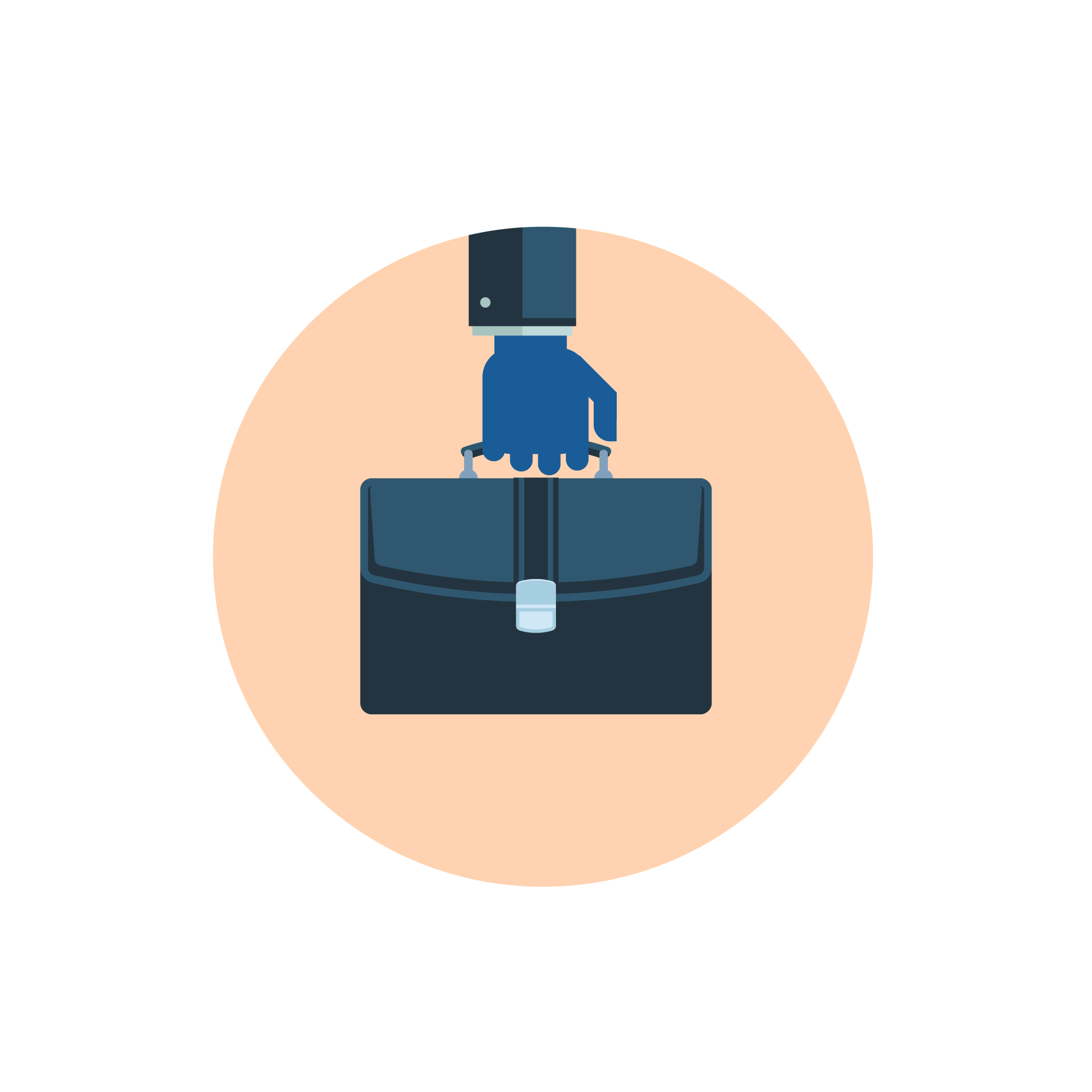 ESR => ESR+ päättyvästä ohjelmasta alkavaan ohjelmaan – Länsi-Suomen ESR-rahoitus
ESR-rahoitus Länsi-Suomessa ohjelmakaudella 2014-2020:
146 milj. euroa (EU- ja valtion kansallinen rahoitus)

ESR-rahoitus Länsi-Suomessa ohjelmakaudella 2021-2027:
177 milj. euroa (EU- ja valtion kansallinen rahoitus)

=> Rahoitus kasvanut n. 30 milj. eurolla
ESR plus –rahoitus Länsi-Suomessa 2021-2027 (EU + valtio)
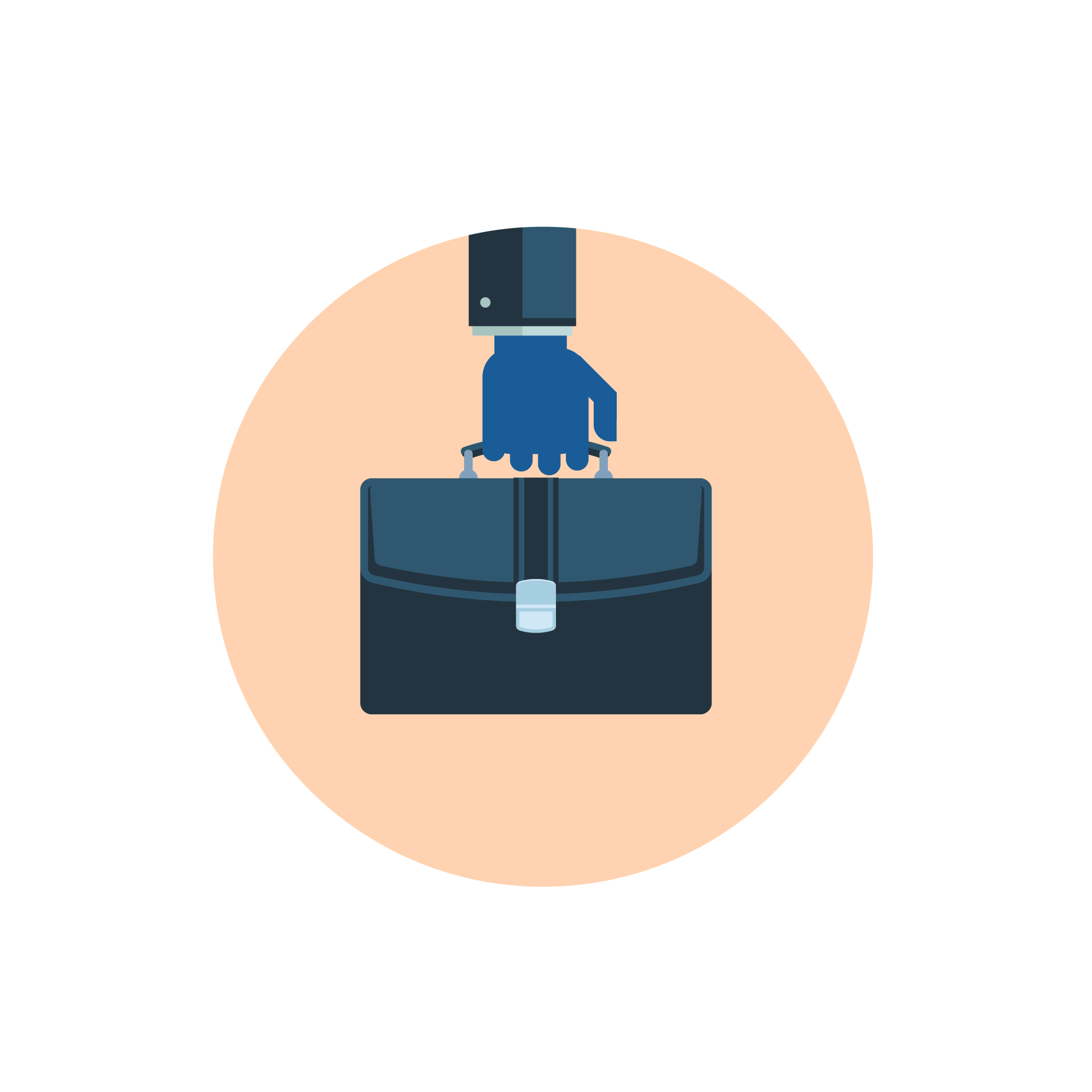 Työllistävä, osaava ja osallistava Suomi (Tl 4)Polkuja töihin (Erityistavoite 4.a)
Osaavan työvoiman saatavuus on merkittävä yritysten kasvun este.
Työn murros, digitaalisuuden lisääntyminen ja ekologiset haasteet edellyttävät osaamisen päivittämistä työvoiman kysynnän ja tarjonnan kohtaannon parantamiseksi. 
Suomen eri alueiden ja yritysten elinvoimaisuuden sekä ihmisten hyvinvoinnin varmistamiseksi on koko työvoimapotentiaali saatava käyttöön.
Työttömille, työvoiman ulkopuolella oleville ja työmarkkinoille heikosti integroituneille tarvitaan monialaisia palveluita.
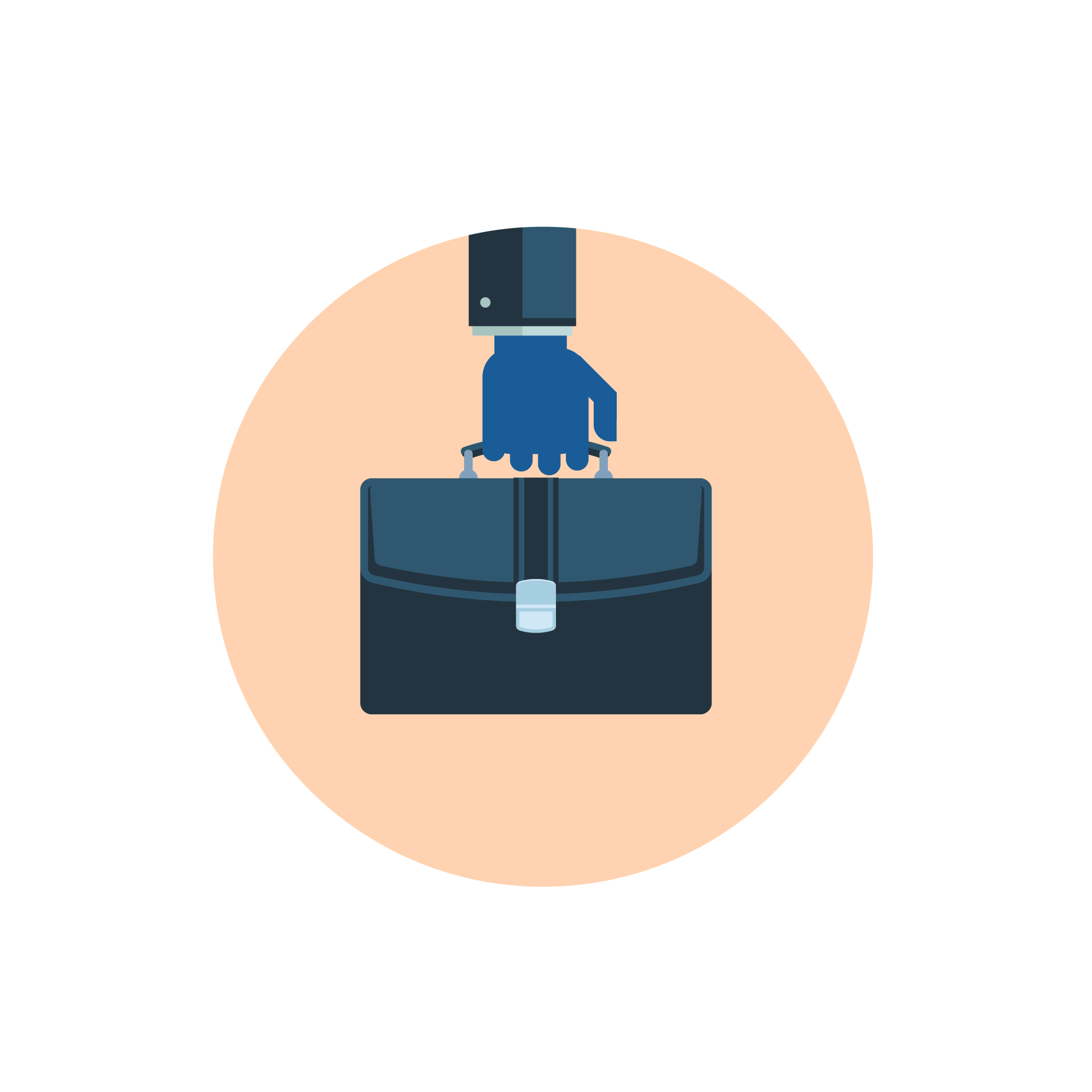 Polkuja töihin (Erityistavoite 4.a) – esimerkkejä toimista
Työttömien työllistäminen
edistetään kohderyhmiin kuuluvien henkilöiden pääsyä avoimille työmarkkinoille, 
laadukkaisiin ja riittävän toimeentulon mahdollistaviin työpaikkoihin, yrittäjäksi ja itsenäiseen ammatinharjoittamiseen tai koulutukseen sekä edistetään osaajien saamista korkeaa osaamista vaativiin tehtäviin
hyödynnetään monipaikkaisuuden ja erilaisten työn tekemisen tapojen tarjoamia vaihtoehtoja huomioiden työn- ja perhe-elämän yhdistämisen mahdollisuudet
huomioidaan kohderyhmien tarpeet tarvittaessa positiivisen erityiskohtelun ja yhdenvertaisuussuunnittelun sekä tasa-arvosuunnittelun avulla hyödyntäen heidän omaa asiantuntemustaan
yhteistyössä yritysten ja muiden työnantajien kanssa räätälöidään etenkin osatyökykyisille ja maahanmuuttajataustaisille työmahdollisuuksia sekä edistetään tehtävien muokkaamisen ja osittamisen edellytyksiä uusien työmahdollisuuksien kehittämiseksi 
tuetaan sukupuolten tasa-arvoa ja segregaation vähentämistä koulutus- ja työelämässä
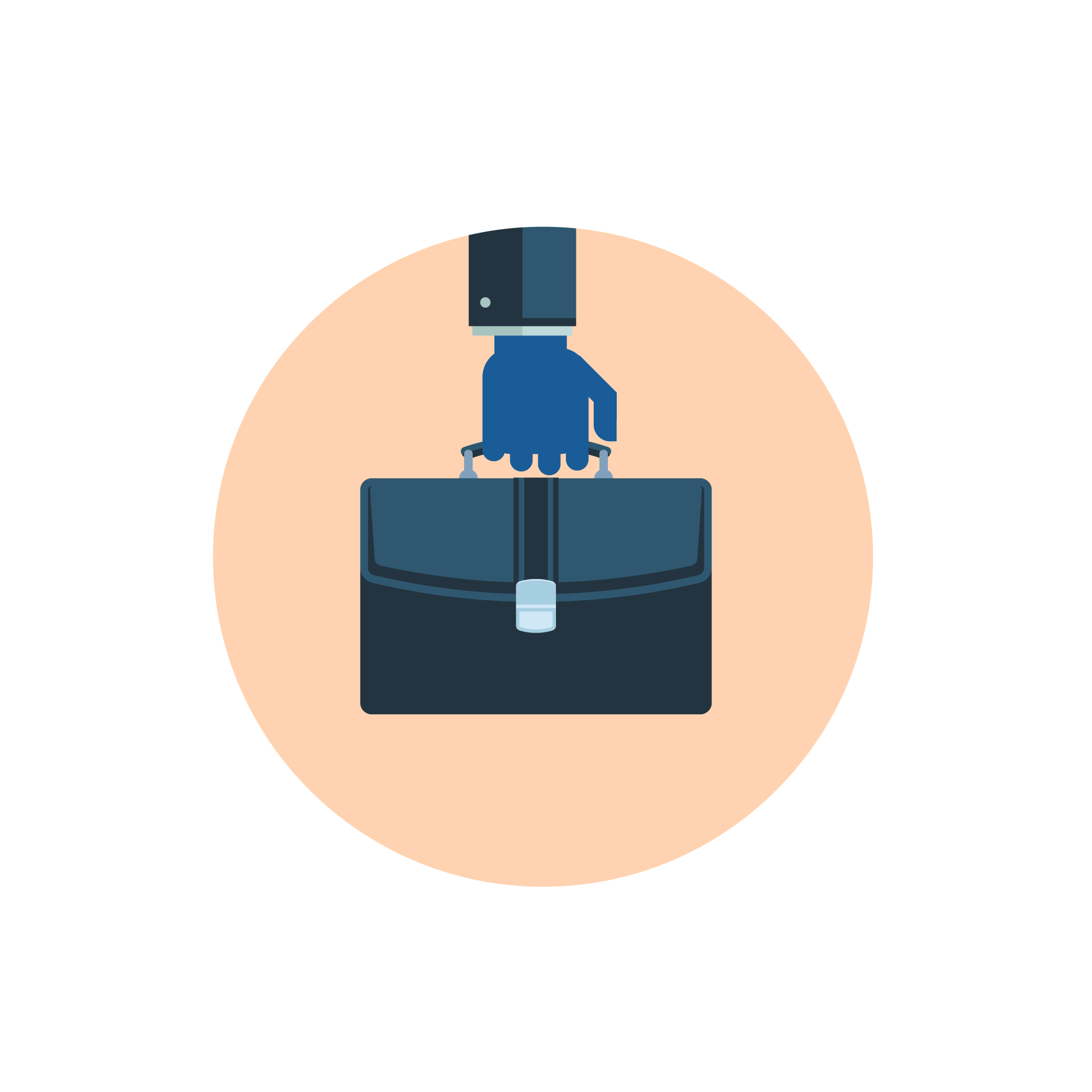 Polkuja töihin (Erityistavoite 4.a) – esimerkkejä toimista
Työllistymistä tukevien palvelujen kehittäminen
kehitetään, levitetään ja juurrutetaan monialaisia ja moniammatillisia palvelumalleja ja 
	verkostomaista työotetta
lisätään monialaisissa ja -ammatillisissa palveluissa työskentelevien osaamista toimintamallin johtamisessa ja muissa yhteistyöhön liittyvissä kysymyksissä sekä asiakkaiden palvelutarpeisiin liittyvissä työllisyys-, koulutus- ja sosiaalialan teemoissa 
kehitetään yritysten, alueiden ja toimialojen välisiä yhteistyömalleja ja rekrytointitoimia sekä lisätään rekrytointivaikeuksista kärsivien alojen ja työnantajien tunnettuutta, vetovoimaa ja mainekuvaa 
vastataan työvoiman kohtaanto-ongelmiin kehittämällä ja kokeilemalla toiminta- ja palvelumalleja irtisanovan ja rekrytoivan yrityksen kohtaamisen helpottamiseksi
parannetaan yhteiskunnallisten yritysten liiketoiminnan ja työllistämisen edellytyksiä
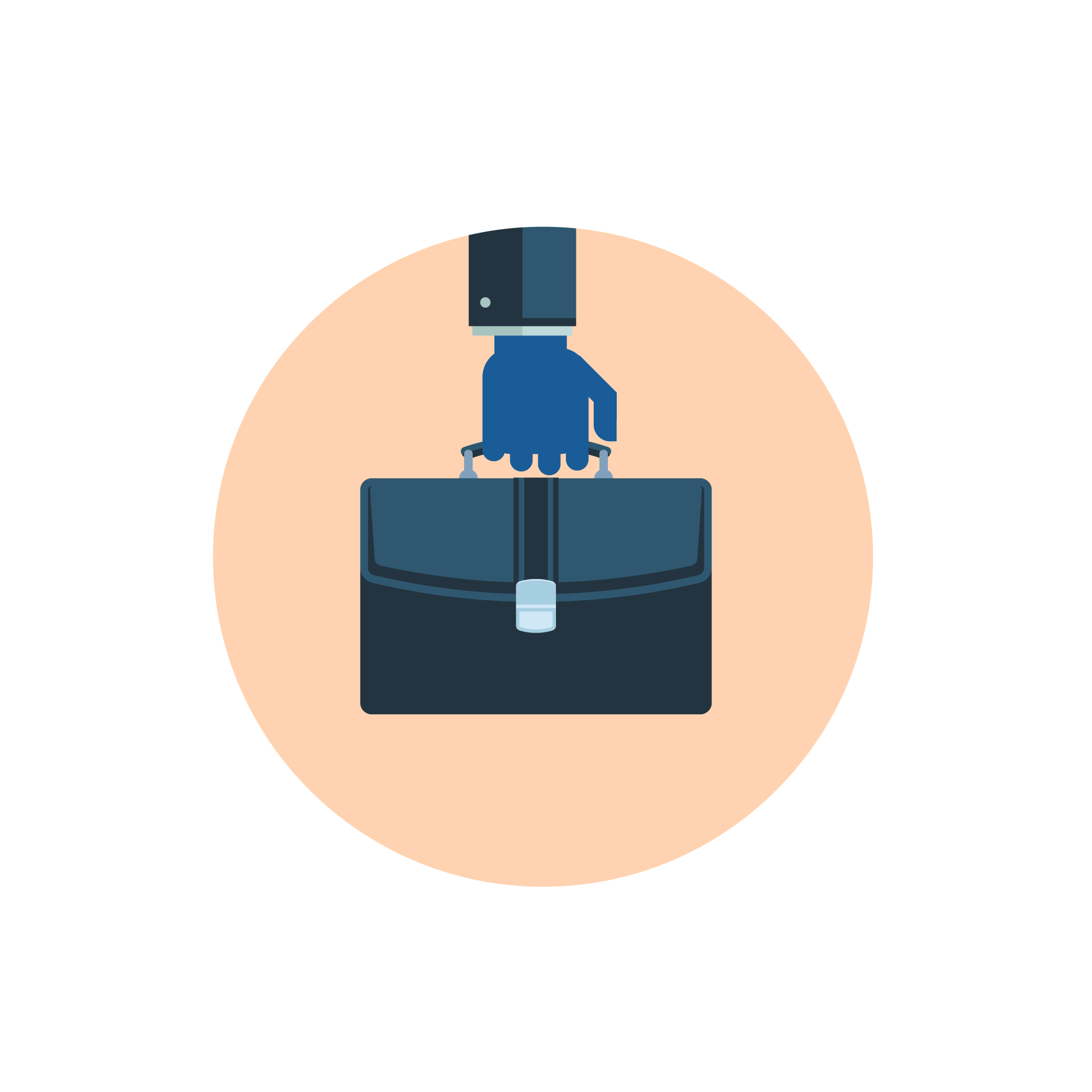 Polkuja töihin (Erityistavoite 4.a) - kohderyhmät
Tärkeimmät kohderyhmät
 
Työnhakijat, työttömät, työssä olevat ja työvoiman ulkopuolella olevat sekä työmarkkinoille heikosti integroituneiksi tunnistettavat henkilöt/henkilöryhmät kuten nuoret, ikääntyneet, koulupudokkaat, itsensä työllistäjät, maahanmuuttajataustaiset, romanit ja osatyökykyiset

Järjestöt, työmarkkinaosapuolet, yhdistykset, säätiöt, kunnat, koulutusorganisaatiot sekä yhteiskunnalliset ja muut yritykset ja yrittäjät. Työllisyyttä ja yrittäjyyttä edistävät ja kehittävät organisaatiot mukaan lukien rahoittajat sekä niiden johto ja henkilöstö, joiden osaamista kehitetään osana palvelujen ja rakenteiden kehittämistä. 

Kohderyhmät voidaan tarvittaessa rajata tarkemmin alueellisten erityispiirteitten tai valtakunnallisten tarpeitten mukaisesti.
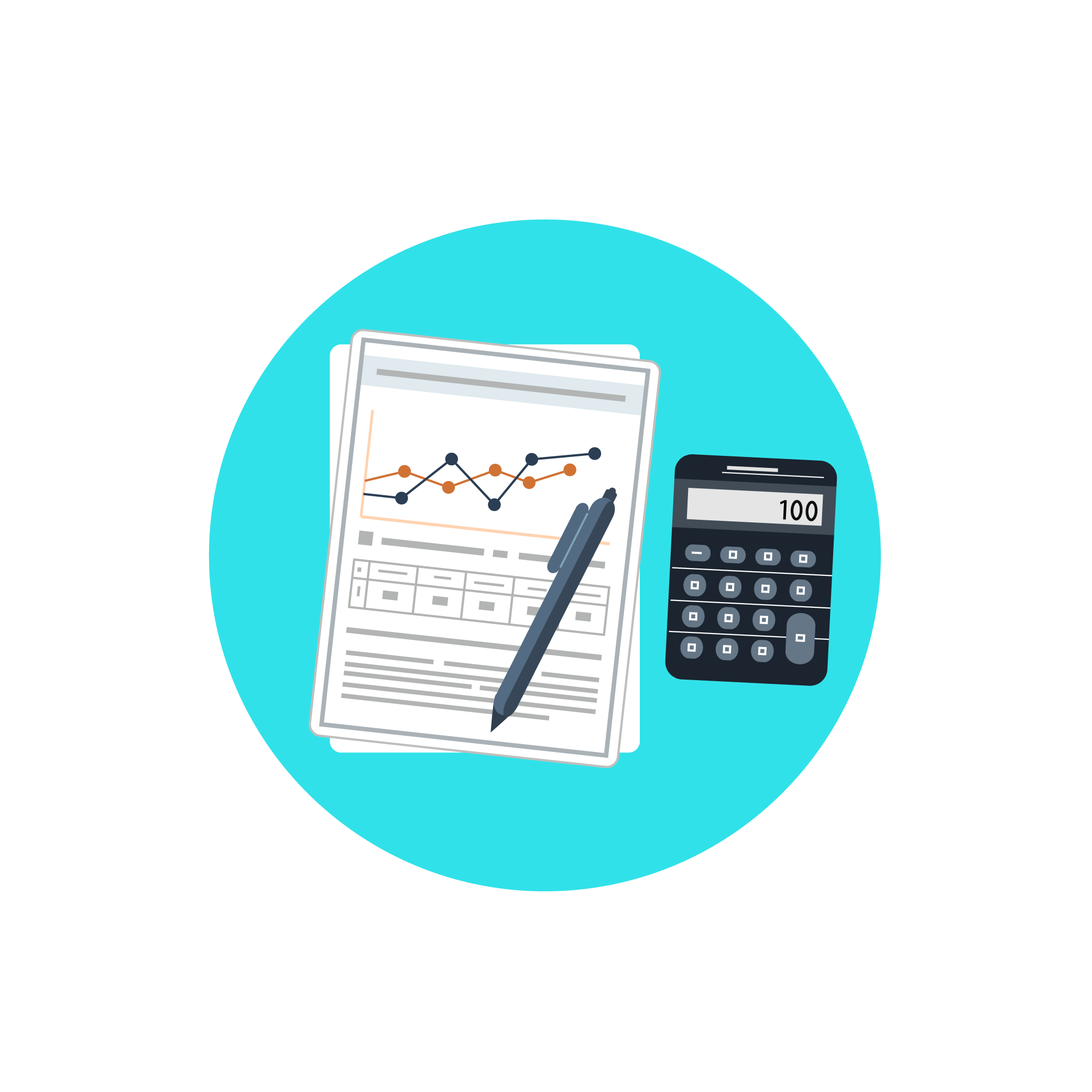 Työllistävä, osaava ja osallistava Suomi (Tl 4)Uutta osaamista työelämään (Erityistavoite 4.g)
Vaikka Suomessa on toimiva koulutusjärjestelmä, ovat koulutustulokset heikentyneet, osaamistaso on laskenut, erot eri ryhmien välillä ovat kasvaneet, koulunkäynnin keskeyttäneiden osuus on noussut ja monilla on puutteita perustaidoissa. 
Muuttuvan työelämän vaatimukset lisäävät jokaisen oman osaamisen päivittämisen ja olemassa olevan osaamisen todentamisen merkitystä. 
Jatkuva oppiminen helpottaa osaavan työvoiman saatavuutta, lisää työvoiman tuottavuutta ja parantaa organisaatioiden johtamista ja työelämän kehittämistä.
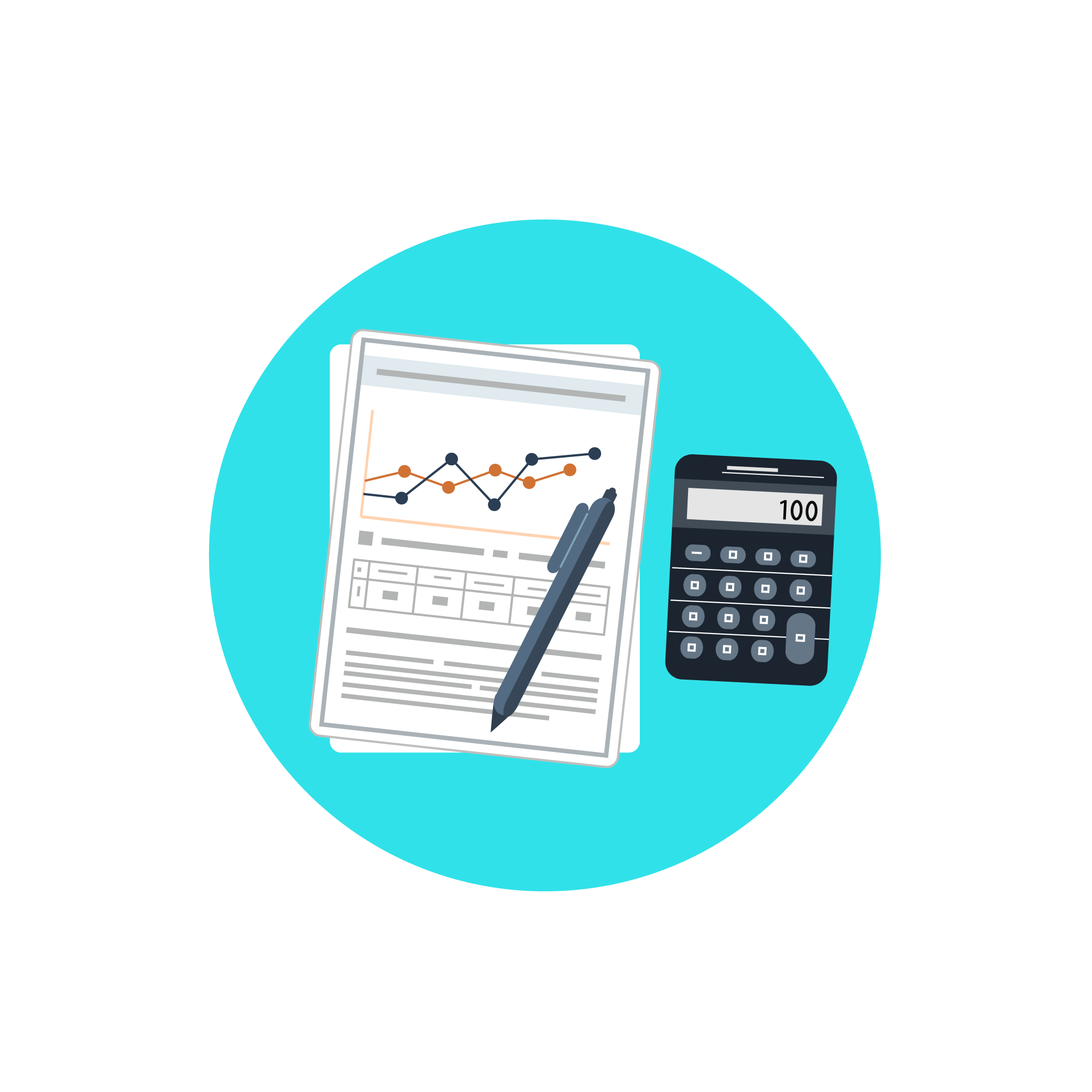 Uutta osaamista työelämään (Erityistavoite 4.g) - esimerkkejä toimista
Jatkuva oppiminen ja joustavat koulutuspolut
Lisätään yksilöllisten, monimuotoisten ajasta ja paikasta riippumattomien jatkuvan oppimisen koulutuskokonaisuuksien tarjontaa
Tuetaan uusien toimintatapojen ja digitalisaation hyödyntämistä sekä niihin liittyvää oppimista ja osaamisen kehittämistä työpaikoilla
Edistetään yrittäjyyttä ja liiketoimintaosaamista osana koulutusta ja työelämää
Kehitetään jatkuvan oppimisen mahdollistavia koulutusrakenteita ja oppimisympäristöjä sekä oppimista tukevaa pedagogiikkaa
Tuetaan koulutuksen ja työelämän sekä kouluasteiden välisten nivelvaiheiden siirtymien sujuvoittamista perusopetuksesta lähtien
Kehitetään koulutuksen laatua ja tarjontaa mm. älykkään erikoistumisen ja kasvu- ja rakennemuutosalojen tarpeisiin
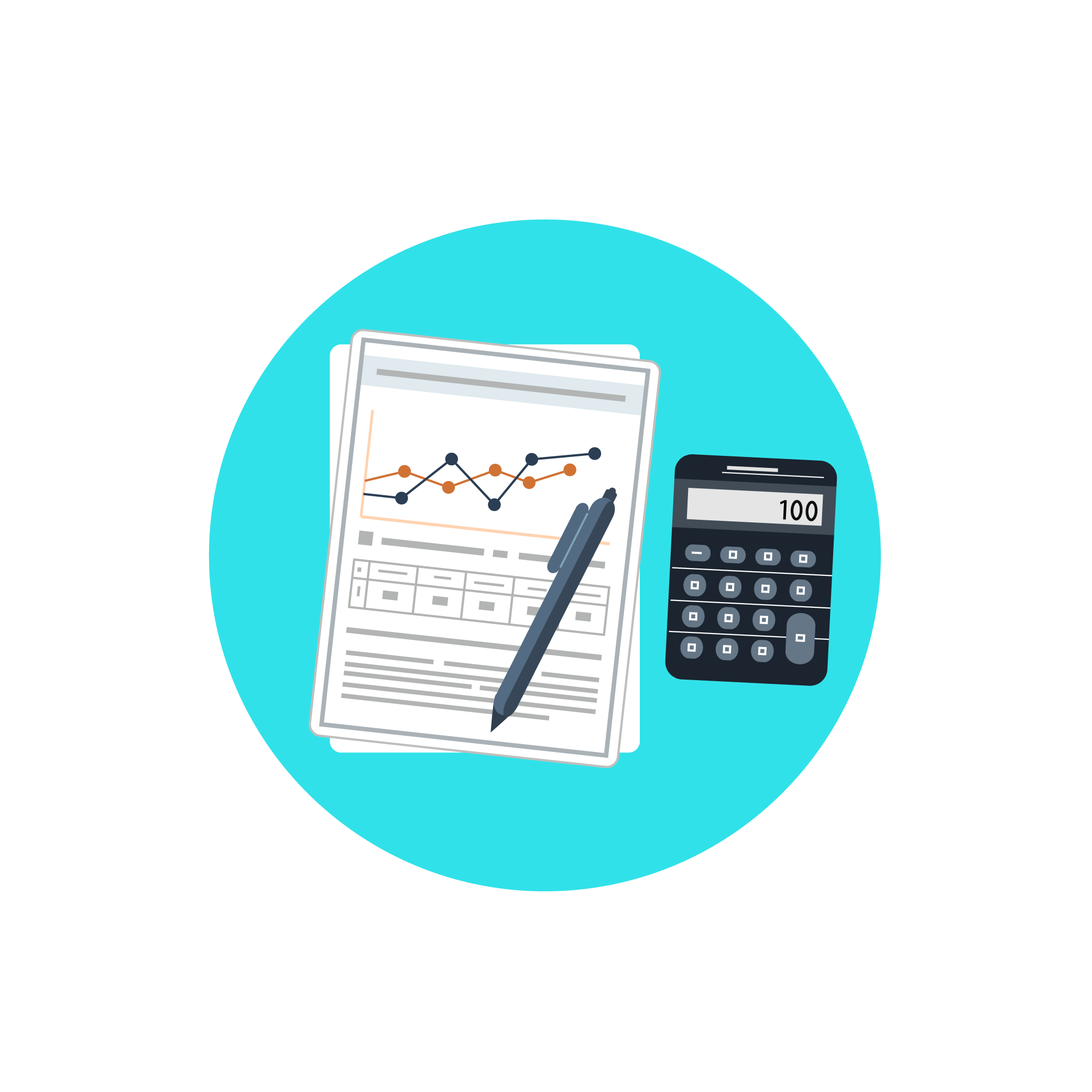 Uutta osaamista työelämään (Erityistavoite 4.g) – esimerkkejä toimista
Palvelujen kehittäminen
kehitetään, levitetään ja juurrutetaan monialaisia ja monikanavaisia ohjaus- ja neuvontapalveluita koulutuksessa ja työelämässä sekä vahvistetaan asiantuntijoiden valmiuksia vastata monimuotoistuvan asiakaskunnan tarpeisiin

Muutostarpeiden ja osaamisen ennakointi työmarkkinoiden tarpeiden pohjalta
tuetaan osaamistarpeiden ennakointia ja ennakointitiedon hyödyntämistä sekä edistetään tutkimus- ja kehittämistoiminnan integroitumista koulutukseen

Työelämän kehittäminen
edistetään mikro- ja pk-yritysten digitaalisten ratkaisujen hyödyntämistä sekä lisä- ja uudelleenkouluttautumismahdollisuuksia, jotka parantavat samanaikaisesti tuottavuutta ja tuloksellista työn tekemistä sekä työhyvinvointia
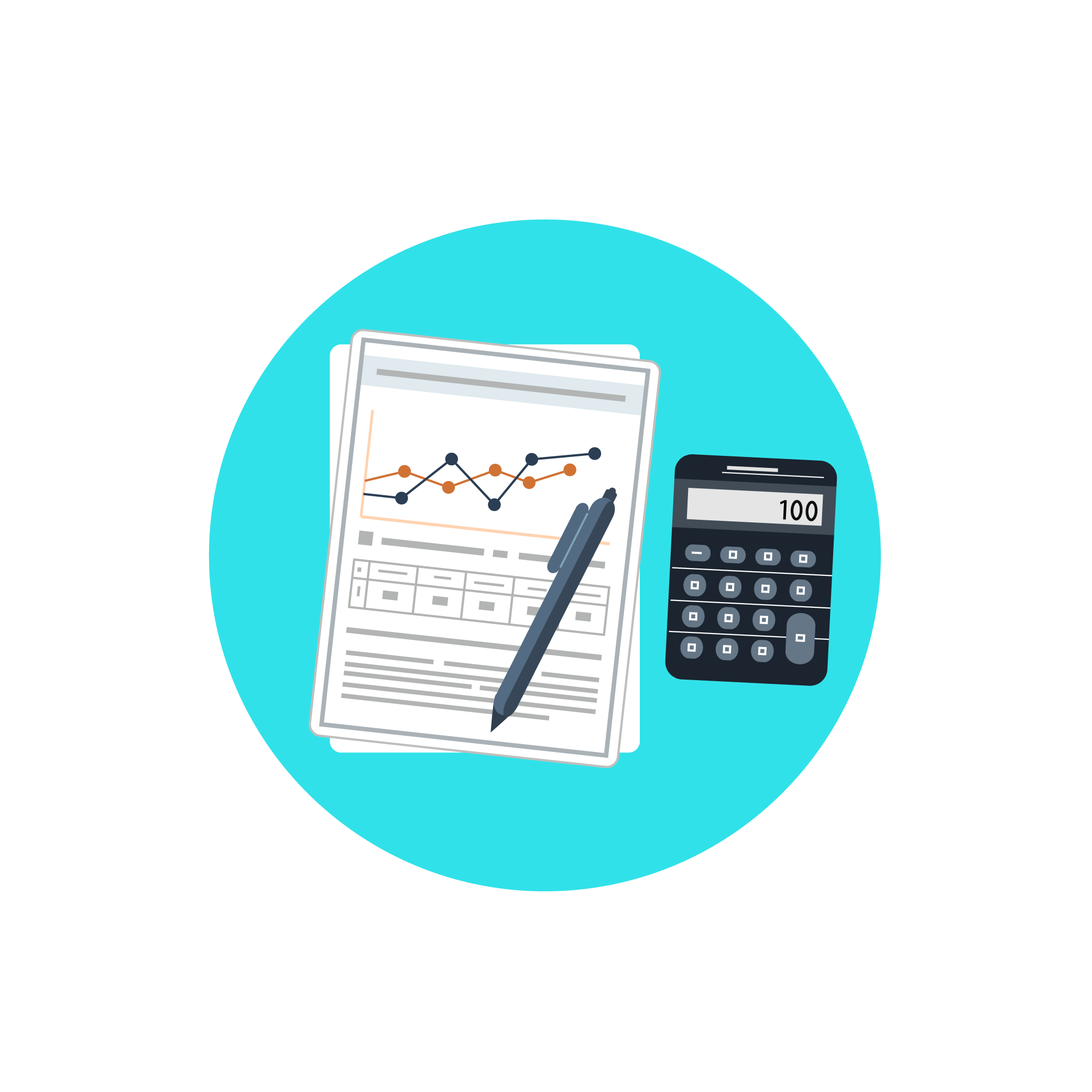 Uutta osaamista työelämään (Erityistavoite 4.g) – kohderyhmät
Tärkeimmät kohderyhmät

Työikäinen väestö, niin työssä olevat, työttömät kuin työvoiman ulkopuolellakin 
	olevat kuten opiskelijat. Henkilöryhmiä ovat mm. nuoret, ikääntyneet, koulupudokkaat, itsensä työllistäjät, yksinyrittäjät, maahanmuuttajataustaiset, romanit ja osatyökykyiset.

Yrityksissä ja organisaatioissa työskentelevät työntekijät ja johtajat yksityisellä ja julkisella sektorilla, erilaisissa muutostilanteessa olevat työnantajat ja työntekijät sekä sellaiset työssä olevat henkilöt, joiden tämän hetkinen osaaminen tarvitsee päivitystä tai joiden työelämässä pitempään pysymistä turvataan. 

Järjestöt, työmarkkinaosapuolet, yhdistykset, säätiöt, kunnat, kasvatus- ja koulutusorganisaatiot, tutkimuslaitokset, taide- ja kulttuurilaitokset ja muut työelämän ja palveluiden kehittäjät ja niiden henkilökunta.
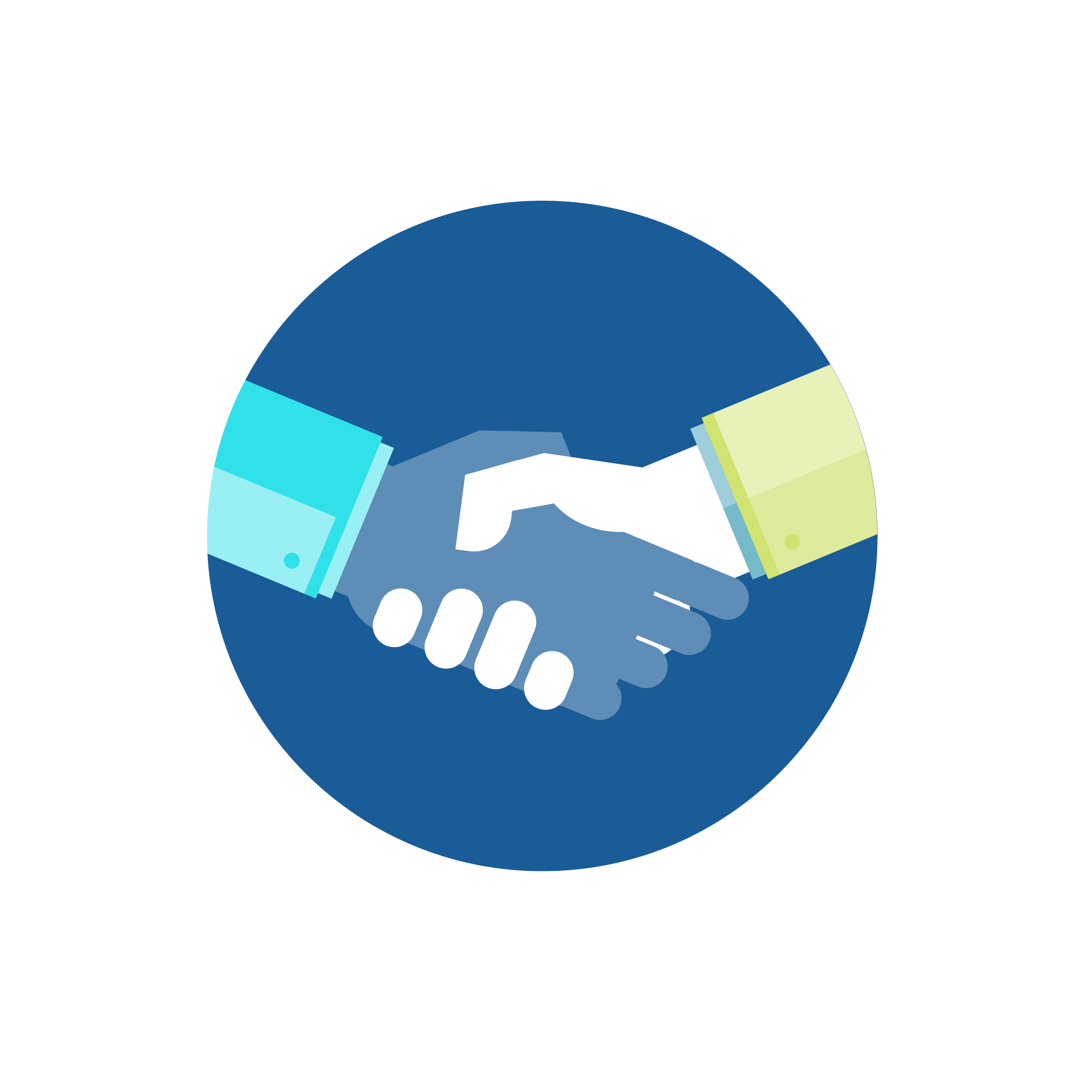 Työllistävä, osaava ja osallistava Suomi (Tl 4)Yhdenvertaiseen osallisuuteen (Erityistavoite 4.h)
Suomen väestön keskuudessa tapahtuu polarisaatiota, huono-osaisuus ja köyhyys kasautuu ja periytyy. 
Köyhyys kytkeytyy nuorten erilaisiin ongelmiin ja syrjäytymiseen sekä 16-24- vuotiaiden työkyvyttömyyseläkkeisiin.
Työllisyysasteen nostamisen ja ihmisten hyvinvoinnin, osallisuuden ja yhtäläisten mahdollisuuksien edistämisen kannalta on tärkeää saada työelämän ulkopuolella olevia työelämään ja parantaa heikossa työmarkkina-asemassa olevien työllistymisedellytyksiä.
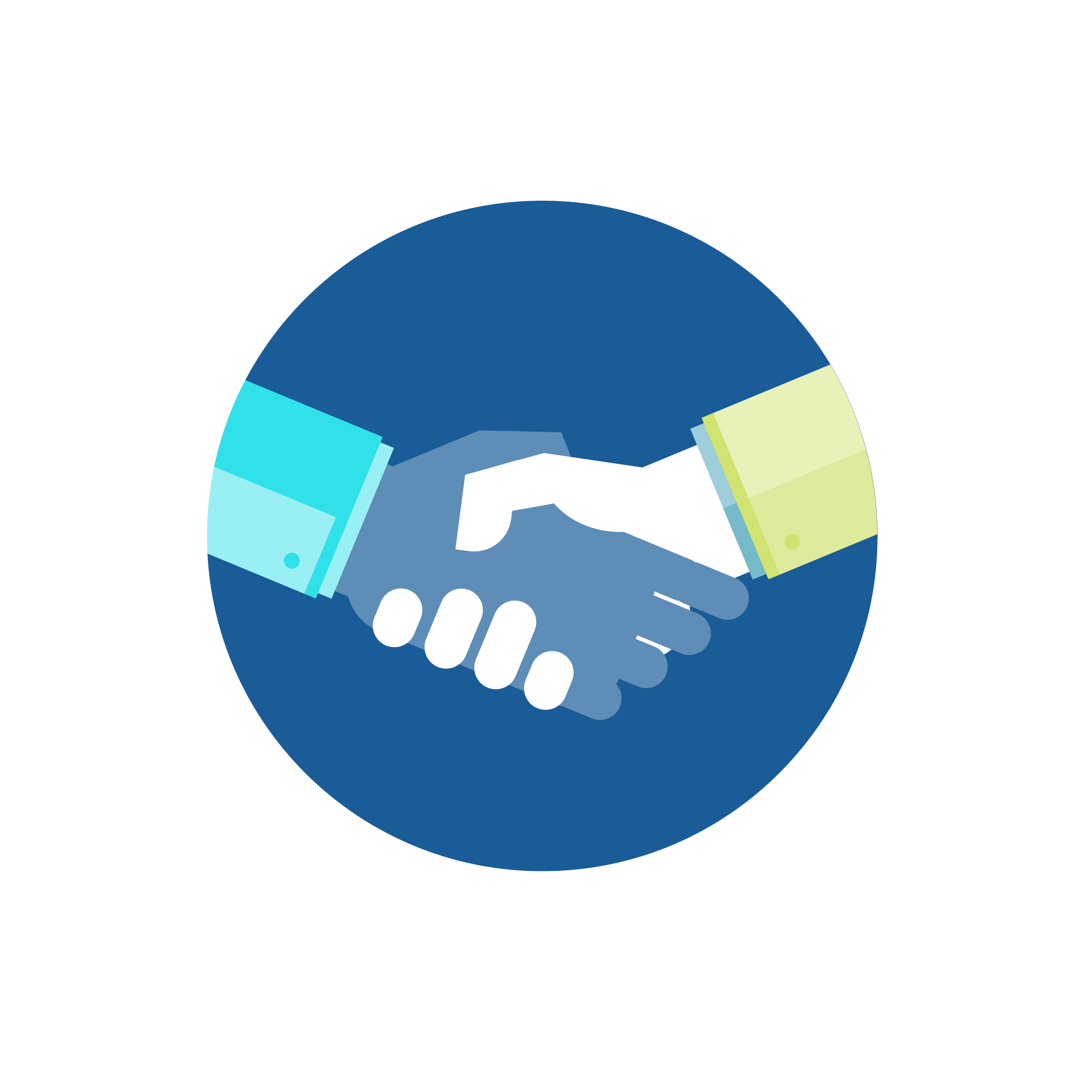 Yhdenvertaiseen osallisuuteen (Erityistavoite 4.h) – esimerkkejä toimista
Yhtäläisten mahdollisuuksien ja osallisuuden edistäminen
tuetaan monipuolisin keinoin kaikkein heikoimmassa työmarkkina-asemassa 
olevien henkilöiden kiinnittymistä yhteiskuntaan, koulutukseen ja työmarkkinoille 
sekä torjutaan huono-osaisuutta ja syrjäytymistä
yksinäisten ja riippuvuus- ja/tai työ- ja toimintakyvyn haasteiden kanssa kamppailevien hyvinvointia lisätään mm. yhteisöllisin ja kuntouttavin toimenpitein 
edistetään vammaisten henkilöiden, etnisten vähemmistöjen ja muiden heikommassa asemassa olevien väestöryhmien oikeuksien toteutumista
kehitetään kansalaistoimijalähtöistä toimintaa ja yhteisöllisiä palveluita sekä edistetään vähemmistö- ja erityisryhmien osallistumista päätöksentekoon ja palveluiden suunnitteluun 
hyödynnetään kirjasto-, kulttuuri- ja liikuntapalveluja osallisuuden, hyvinvoinnin ja työllisyyden edistämisessä
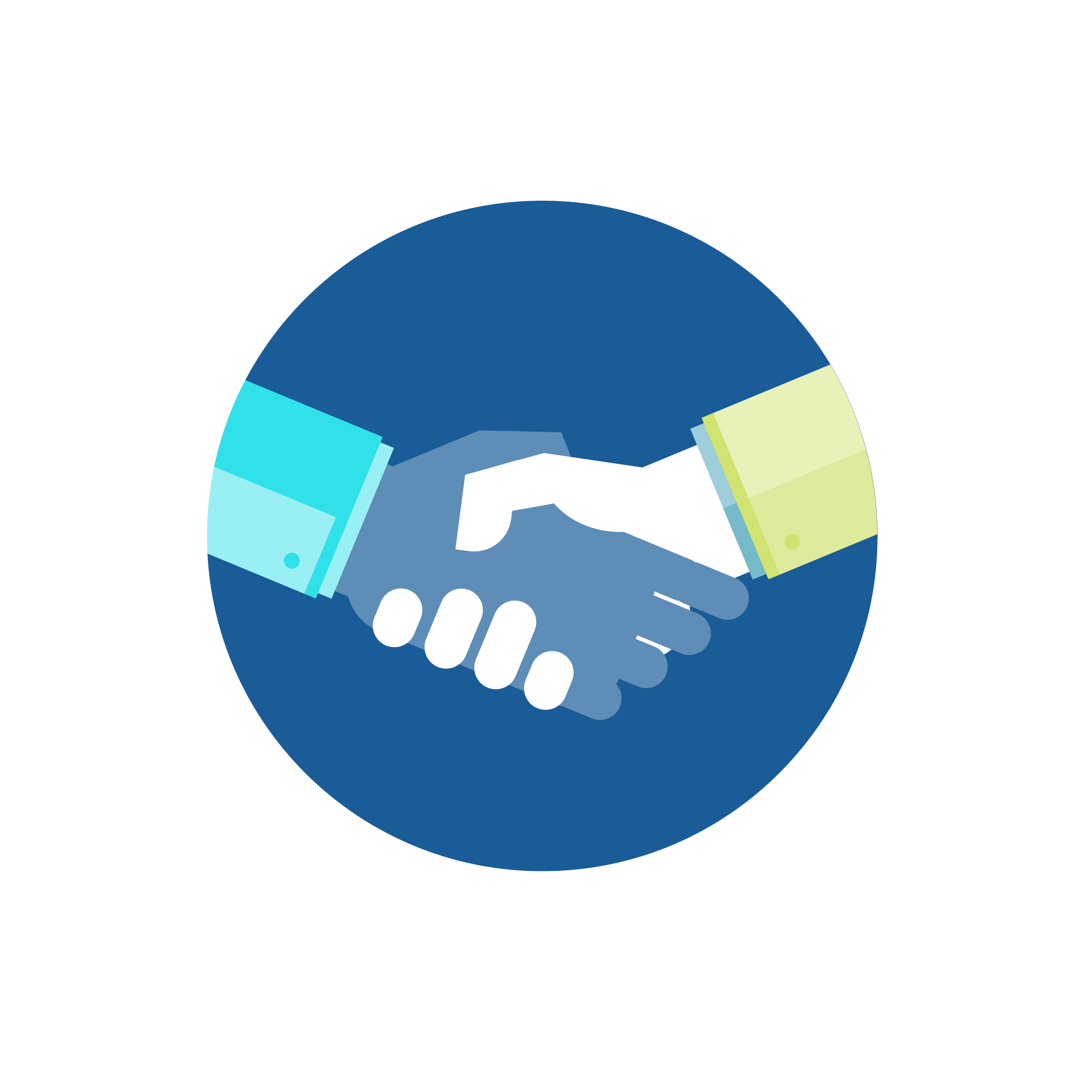 Yhdenvertaiseen osallisuuteen (Erityistavoite 4.h) – esimerkkejä toimista
Työllistymismahdollisuuksien parantaminen
parannetaan heikoimmassa asemassa olevien valmiuksia päästä koulutukseen ja työmarkkinoille 
rakennetaan osallistavia työmarkkinoita, lisätään työkyvyn tuen ja tuetun työllistymisen menetelmien käyttöä ja vaikuttavuutta sekä kehitetään työtoiminnan sisältöjä

Palveluiden kehittäminen
kehitetään, levitetään ja juurrutetaan monialaisia, oikea-aikaisia, saavutettavia ja katkeamattomia taide-, kulttuuri-, hyvinvointi-, sosiaali-, terveys-, kuntoutus-, koulutus- ja työllisyyspalveluita ja kehitetään mm. perhe- ja nuorisotyön menetelmiä ja verkostomaista työote
edistetään ammattilaisten, kolmannen ja neljännen sektorin ja viranomaisten välistä kumppanuutta, yhteistyötä ja osaamista heikoimmassa asemassa olevien ryhmien palveluiden ja yhteiskuntaan kiinnittymisen parantamiseksi
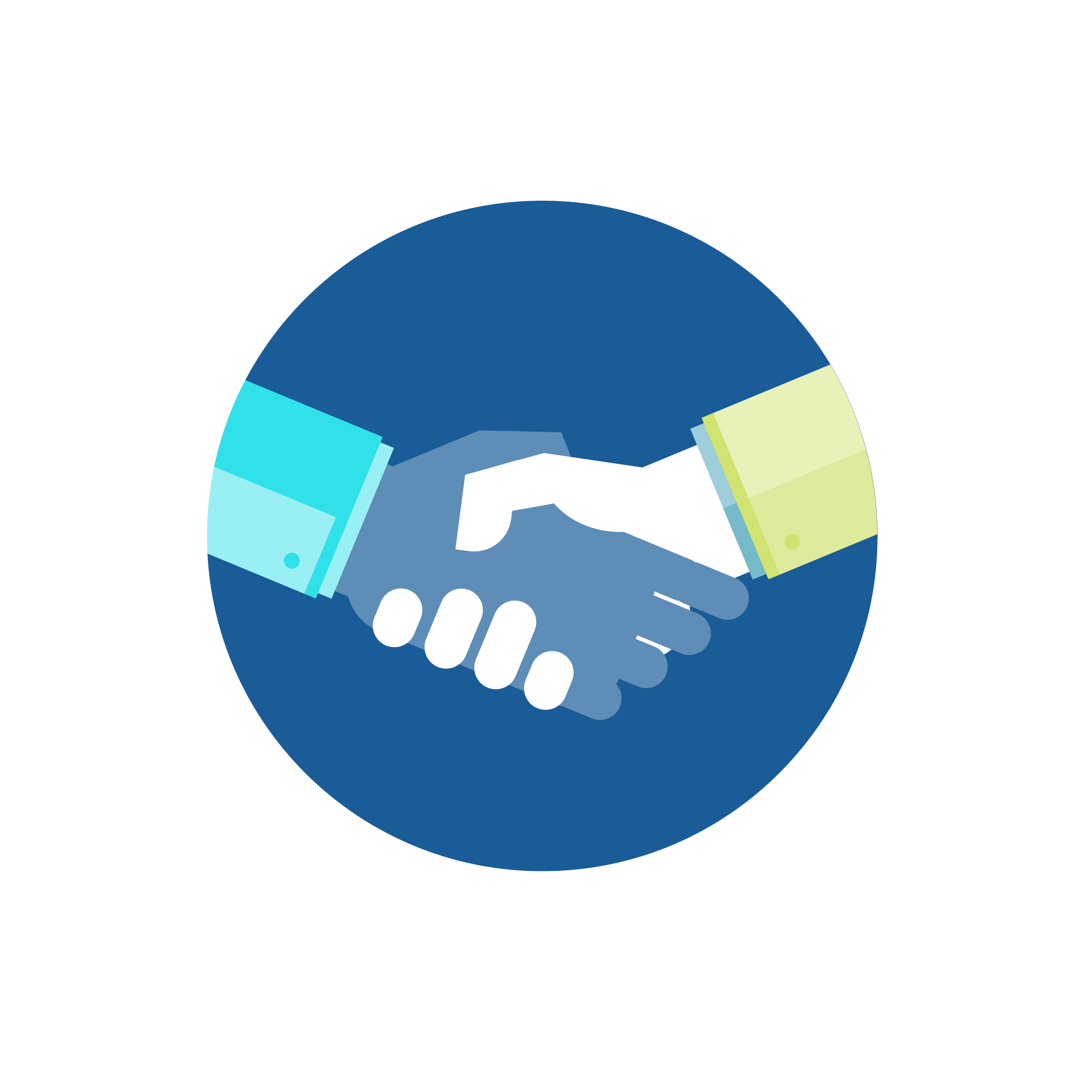 Yhdenvertaiseen osallisuuteen (Erityistavoite 4.h) – kohderyhmät
Tärkeimmät kohderyhmät

Työmarkkinoiden näkökulmasta heikoimmassa asemassa olevat henkilöt, sisältäen vähemmistöt ja erityisryhmät, joiden yhteiskunnallista osallisuutta halutaan edistää. 
Työmarkkinoille heikosti integroituneiksi tunnistettavat henkilöryhmät kuten nuoret, ikääntyneet, koulupudokkaat, maahanmuuttajataustaiset, romanit ja osatyökykyiset. 
Syrjäytymisvaarassa olevat henkilöt riippumatta heidän aiemmasta koulutus- ja työhistoriastaan tai sen puutteesta ja välillisesti myös esim. heidän läheisensä. 

Monialaisten taide-, hyvinvointi-, sosiaali-, terveys- ja kuntoutus- sekä koulutus- ja neuvontapalveluiden tarjoajat ja niiden johto ja henkilöstö, joiden yhteistyötä ja osaamista halutaan kehittää.
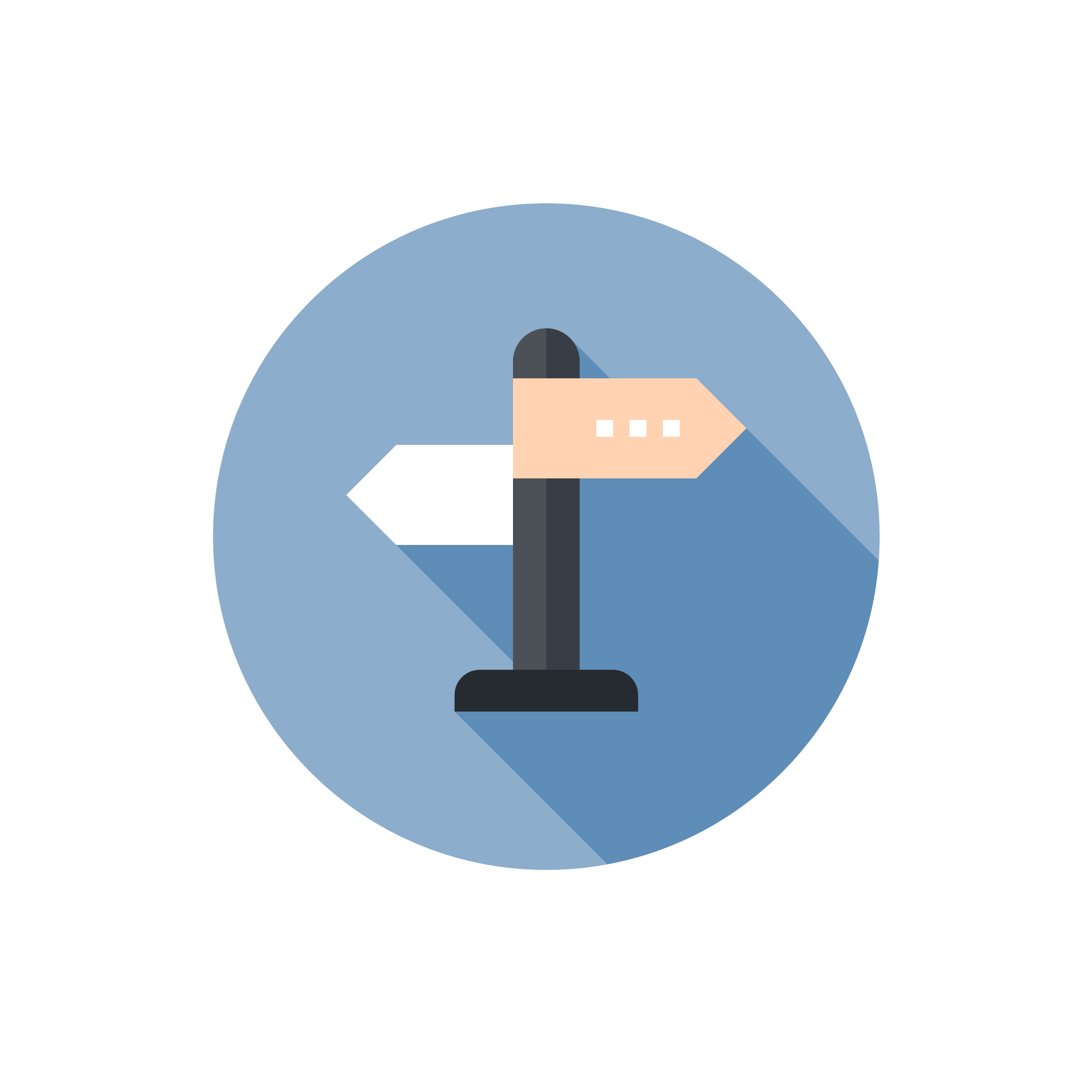 Sosiaalisten innovaatioiden Suomi (Tl 5) Turvaverkkoja nuorten tulevaisuuteen (Et 5.h)
Erityistavoitteessa tuetaan lastensuojelun asiakkaana olevien sekä erityisesti kodin ulkopuolelle sijoitettujen lasten ja nuorten elämäntilannetta ja pärjäämistä
Monet sijaishuollossa olevista lapsista ja nuorista eivät saa suoritetuksi peruskoulua loppuun tai hankituksi toisen asteen tutkintoa, eivätkä kaikki sijoitettuna olevat lapset ja nuoret saa tarvitsemaansa tukea tai hoitoa
Lisää oikea-aikaisia, huostaanottoja ennalta ehkäiseviä palveluja tarvitaan. 
Toimilla tuetaan komission vuonna 2021 hyväksymää lasten oikeuksia koskevan EU-strategian toimeenpanoa erityisesti edistämällä vaikeassa asemassa olevien lasten ja nuorten yhtäläisiä mahdollisuuksia.
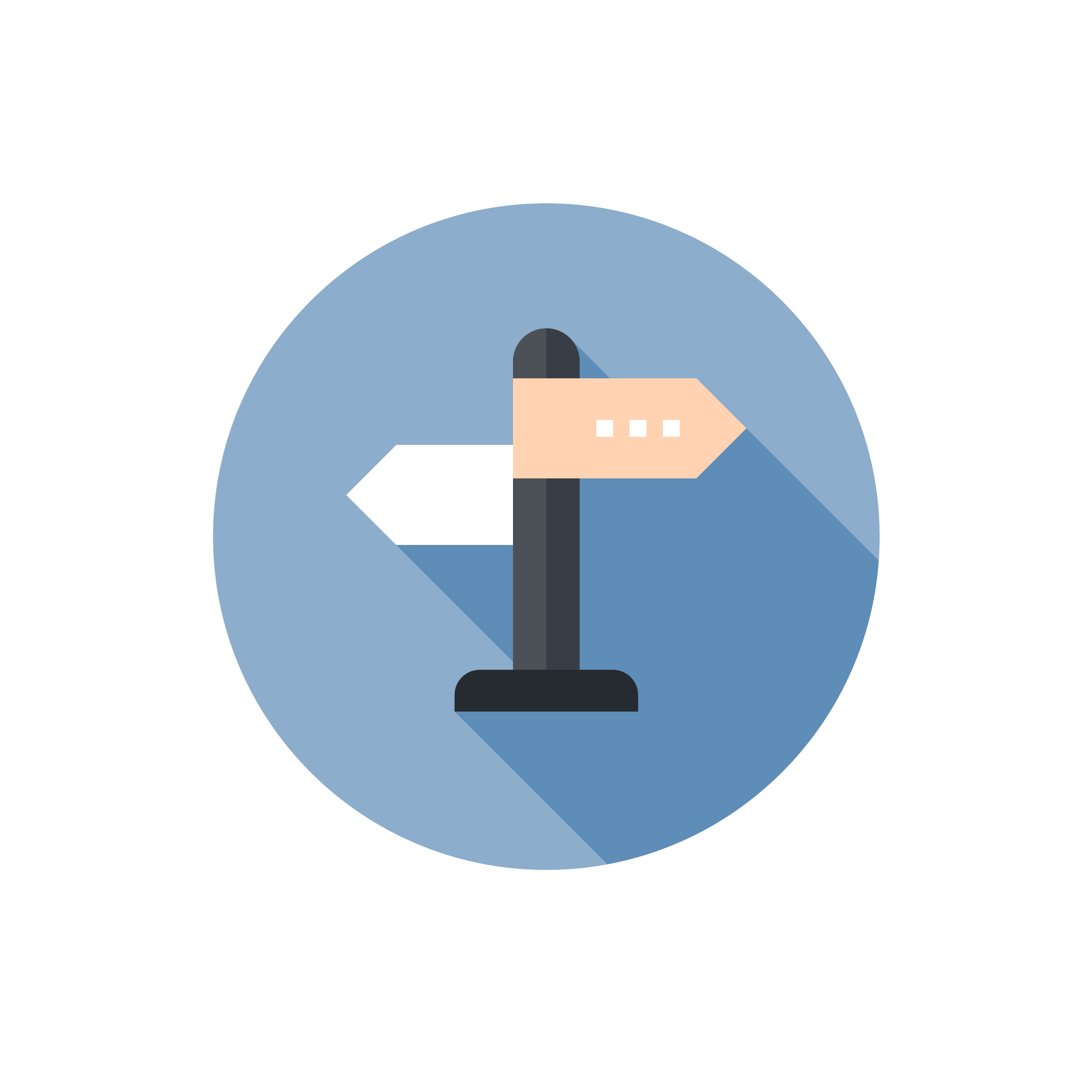 Aineellista puutetta torjuva Suomi (Tl 6) Eväitä elämään (Et 6.m)
Työttömille vähävaraisille henkilöille ja heidän kotitalouteensa kuuluville henkilöille suunnataan aineellista apua sekä 
	liitännäistoimina ohjausta ja neuvontaa.
Kohderyhmiä voivat olla esimerkiksi yksinhuoltajaperheet ja maahanmuuttajat.
Aineellista apua voidaan kohdentaa demografisten tai sosio-ekonomisten tekijöiden avulla. Apu tarjotaan kohderyhmälle maksukortteina elintarvikkeiden ja perushyödykkeiden hankintaan. Näin pyritään vastaamaan avunsaajien yksilöllisiin tarpeisiin ja huomioimaan kestävä kehitys erityisesti elintarvikkeiden osalta.
Liitännäistoimina kohderyhmälle suunnataan heitä hyödyttäviin palveluihin ohjaamista ja palveluihin liittyvää neuvontaa
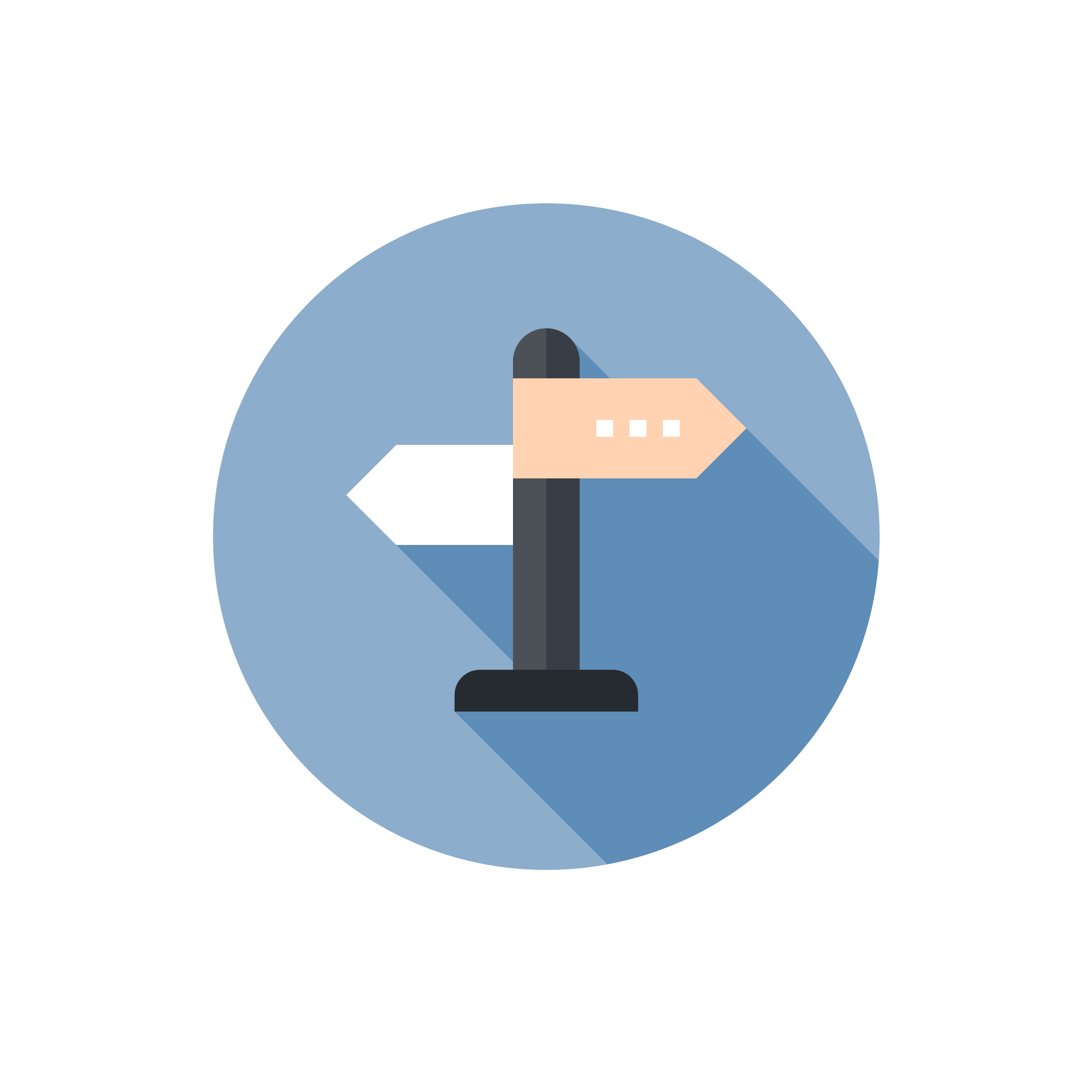 Ohjelmakauden vaihtumiseen liittyviä muutoksia ESR plus -toiminnassa
Ei enää työvoimapoliittisia toimenpiteitä (työvoimakoulutukset, yhteishankinnat, valmennuspalvelut ja palkkatuet)
Henkilöosallistujia koskevien indikaattoritietojen uusi keräämistapa (mm. osittain arviopohjainen ESR-hlö järjestelmä täysin sähköinen)
Suuremmat odotukset vaikuttavuudelle
Suuremmat odotukset yhteistyölle, verkostoitumiselle, moniammatillisuudelle
Sosiaalisen osallisuuden painoarvo kasvaa
Pakollinen toimintalinja sosiaalisille innovaatioille
Aineellinen apu (ruoka-apu ja liitännäistoimet)
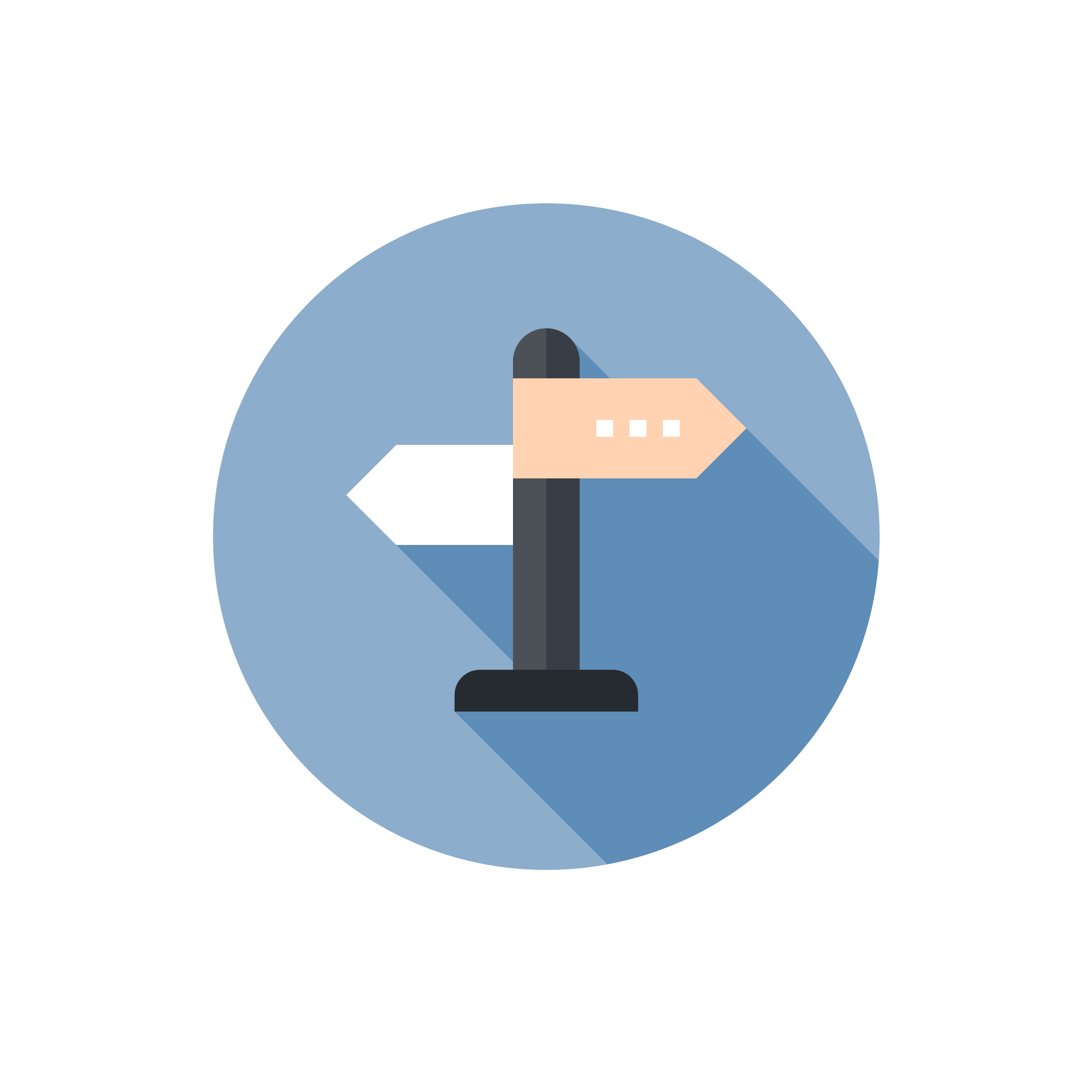 Ohjelmakauden vaihtumiseen liittyviä muutoksia ESR plus -toiminnassa
Rahoittajat laativat hakuilmoitukset jatkossa uuteen EURA 2021 –järjestelmään
- kohdennukset yhteen tai useampaan toimintalinjaan/erityistavoitteeseen
- hankkeissa käytettävien yksinkertaistettujen kustannusmallien valinta
- hankkeissa käytettävien palkkakustannusmallien valinta
- hankkeiden arvioinnissa käytettävien valintaperusteiden valinta
Hakemusten tekeminen käynnistyy hakuilmoituksen yhteydestä => em. valinnat ohjaavat hakemusten tekemistä
Hankkeissa vain yksinkertaistettuja kustannusmalleja (flat rate, lump sum)
- ESR:ssä ensisijainen on flat rate 40 %, joissain tapauksissa flat rate 7%
Palkkakustannukset määritellään yksikkökustannusmallin (”tuntitaksamalli”) tai vakiosivukulumallin mukaisesti
Kiitos!